Digitization model
Shengsen,  Linghui
i
Q-i
Q+i
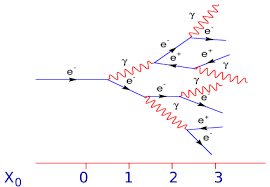